Welcome!
To the active membership information session about our 
23 committees!
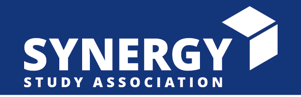 Committees in general
Committees organize +/- 150 activities every year
Responsible for every aspect of the activity
Formal, informal, trips, support 
Workload per week differs per committee
Practical experience
Co-operate
Meet new people
Different roles
Chairman (letter of motivation)
Treasurer
Marketing Officer
Internal
External
Committees that start in September
Career 
Community 
Conference
Connect
Formal Master
Informal
Informal Master
Magazine
Member Deal 
NCE 
Party
Personal Development
PR
Sport
Synergy Drink
Synergy Weekend
Photo
Career Committee
Formal activities
Inhouse days, workshops, readings and a business day
10 committee members
3 hours a week on average
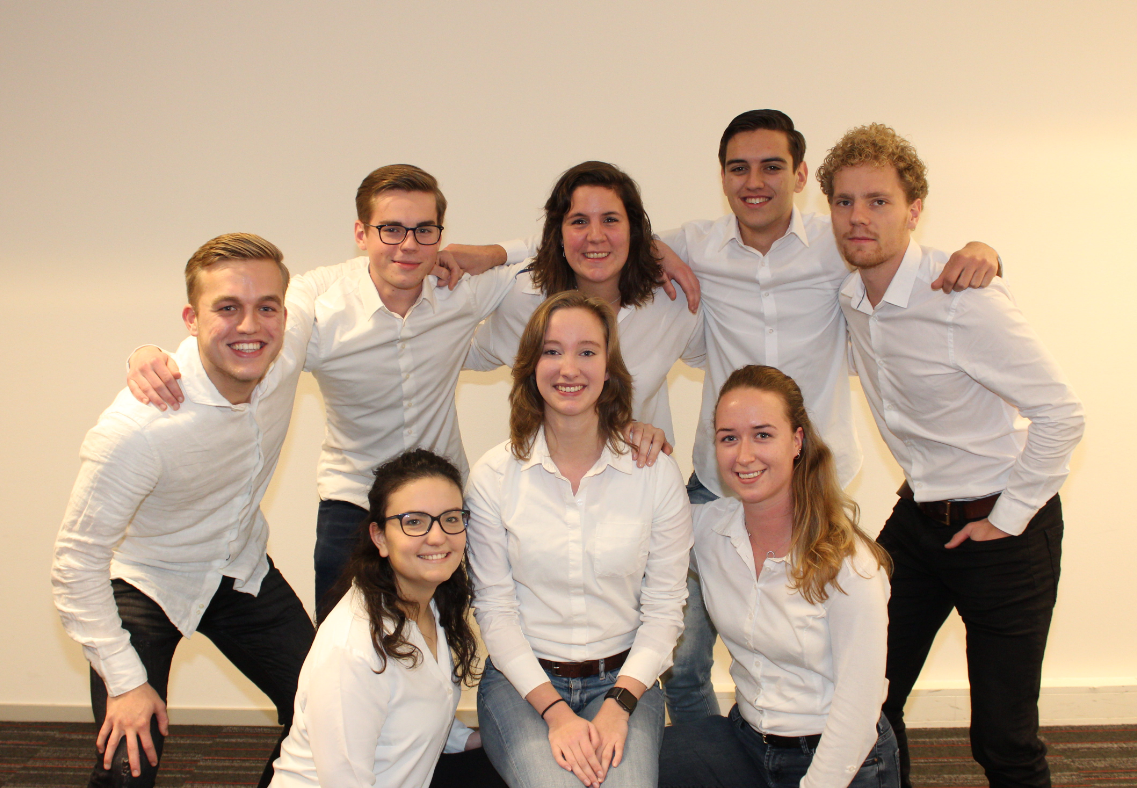 Community Committee
Do something for society
Community day: choose a charity group, fundraising campaign for Serious Request, RAGweek
5 committee members
0-2 hours a week
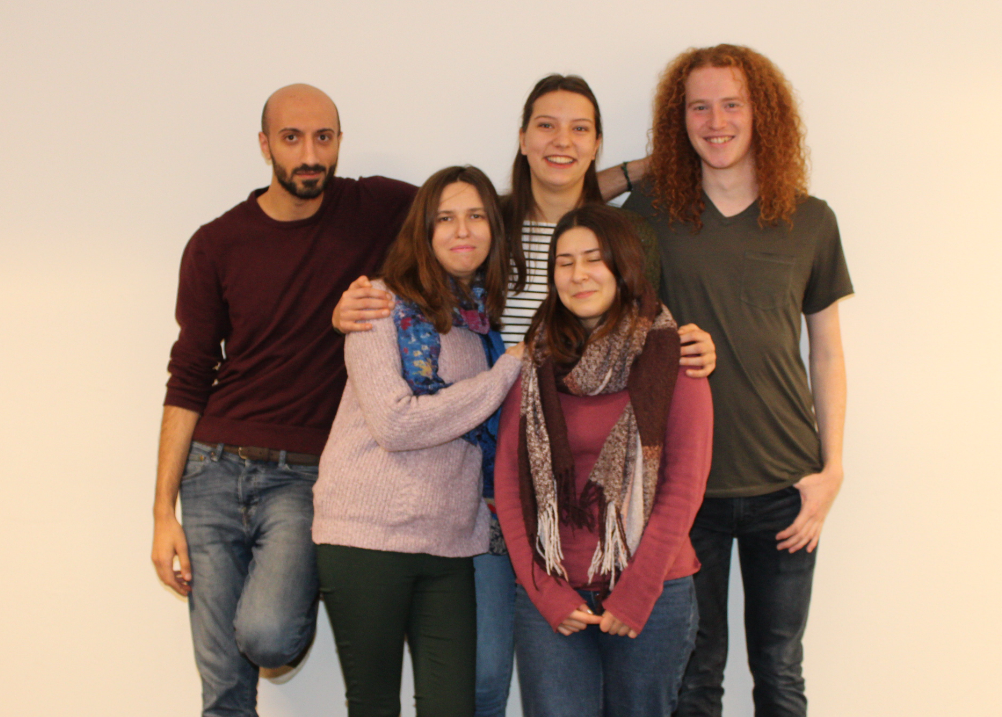 Conference Committee
Organizing a 1-day conference for fellow students (arrange location, get into contact with several companies, find an interesting speaker, good for your CV, enlarged network)
7 committee members
2-4 hours a week, depending on the time of the year. There is a significant difference between the workload before and after the summer break.
Connect Committee
Activities for specific students per study phase (4x)
Nice committee to start with
10 committee members
1 hour a week
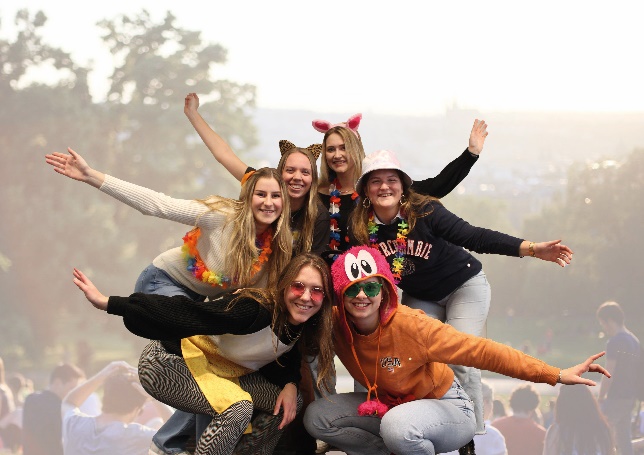 Formal Master Committee
Expand your network by contacting potential future employers
Formal activities (2 recruitment dinners)
7 committee members
2 hours a week
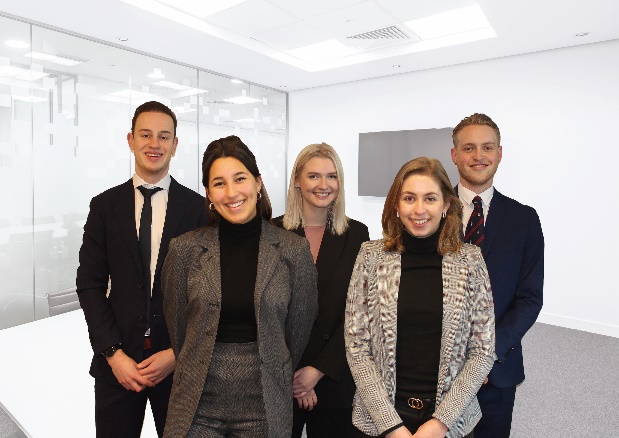 Informal Committee
Informal activities for fun 
5 activities  
6-8 committee members
1-2 hours a week
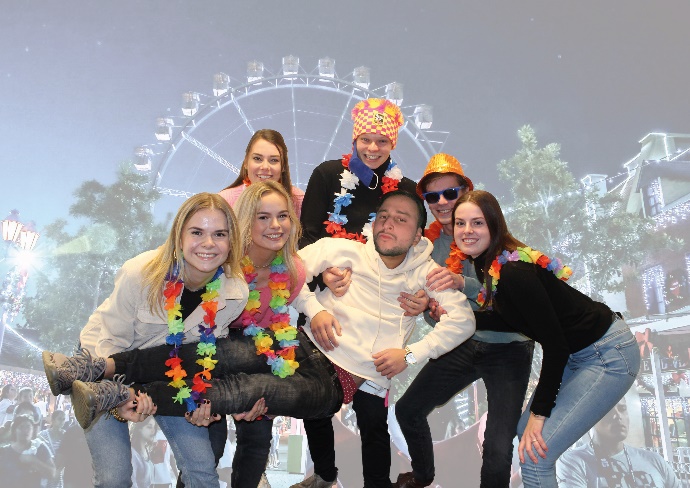 Informal Master Committee
Informal activities for Master students
5 activities  
6 committee members
1-2 hours a week
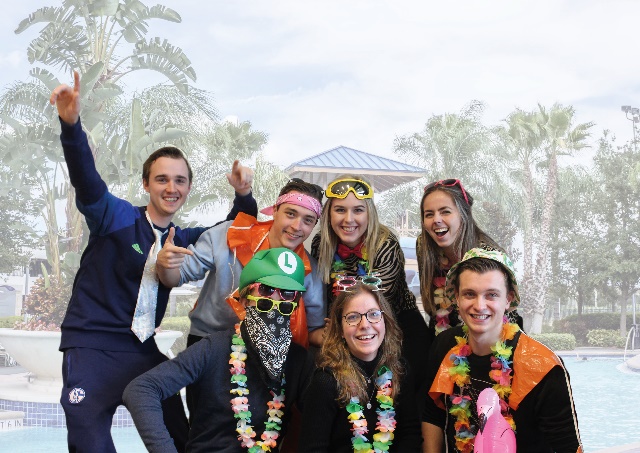 Magazine Committee
Flexibility
Writing for Synergy & companies
Broad topics for a broad study
Write anywhere, anytime
5 committee members
2-3 hours a week
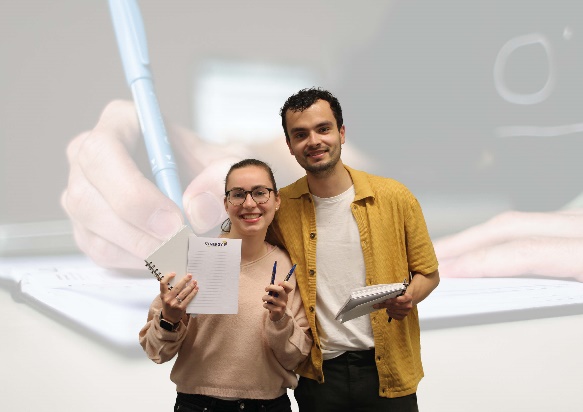 Member Deal Committee
Establish new member deals
Contact companies
Examples of member deals
3-4 committee members
1 hour a week
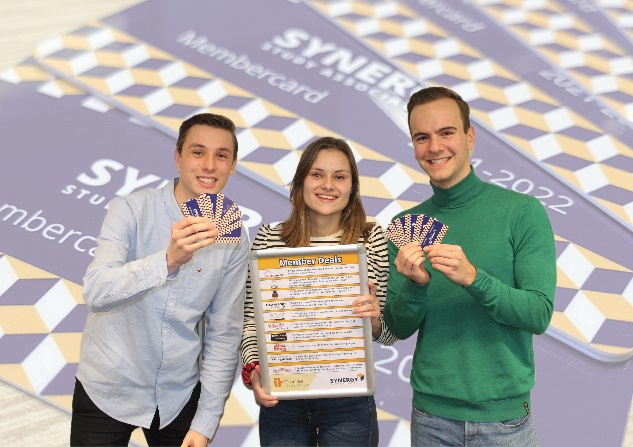 Nijmegen Career Event (NCE) Committee
Organizes the Nijmegen Career EventA two-day event where students and companies can meet each other in both formal- and informal settings
Collaboration between Synergy and ESV
10 committee members 
3 – 10 hours per week
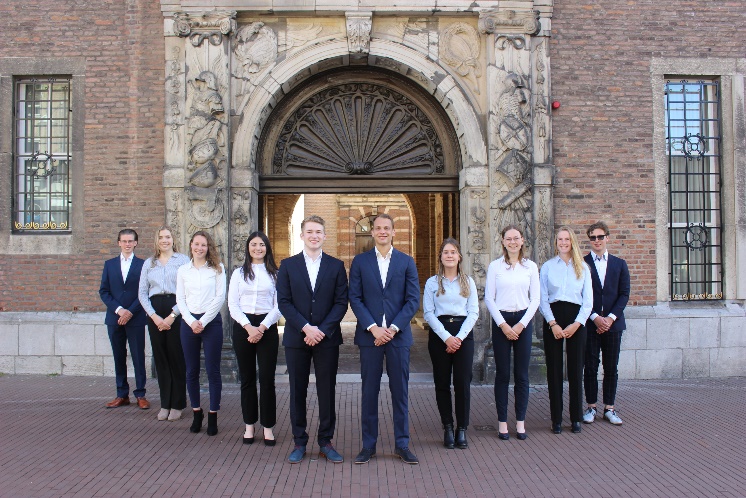 Party Committee
Organises all sorts of parties:- Open BA Party- BeRe Party- Management Madness
Often uses themes
8 committee members
1-2 hours a week
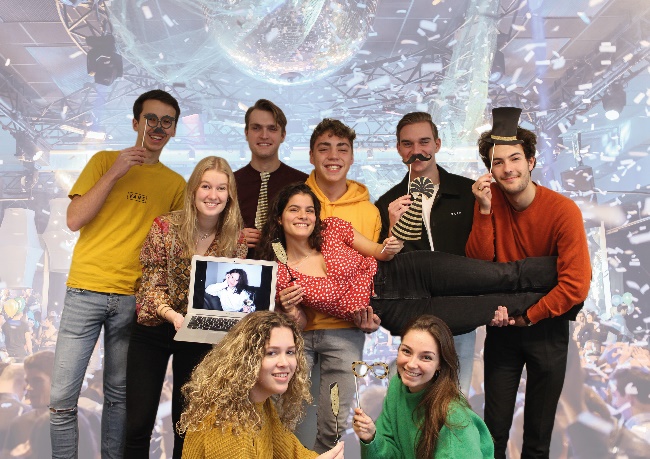 Personal Development Committee
Develop your own practical skills and talent
Not necessarily within a professional context 
Focus on finding interesting opportunities for workshops, speakers etc. 
4/5 activities
7 committee members
1-2 hours a week
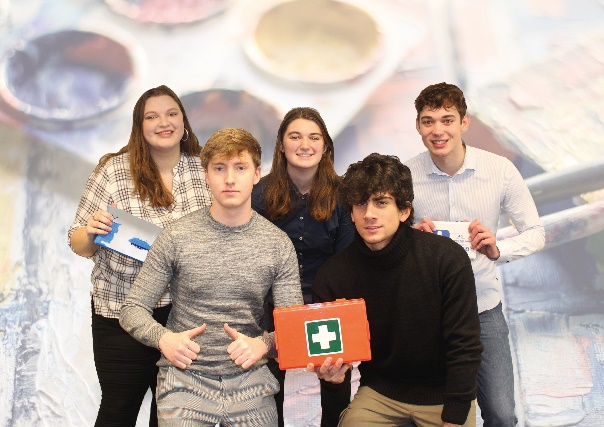 Photo Committee
Making pictures & filming during Synergy activities & making them ‘website ready’ 
4 committee members (more members possible)
1 to 2 hours a week
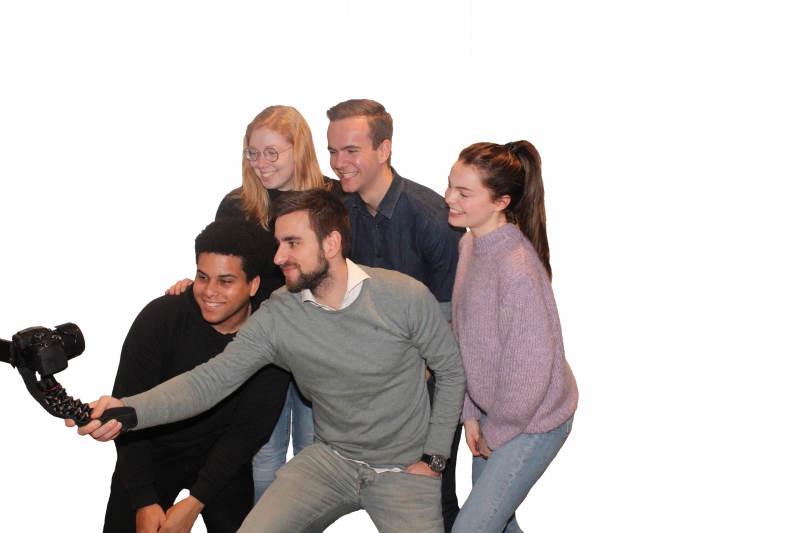 PR Committee
Knowledge of Adobe is not necessary, there will be a workshop 
Motivated to learn
Video editing
10 committee members 
Average time spend depends on the requests
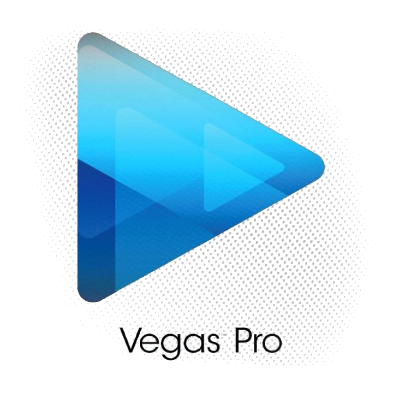 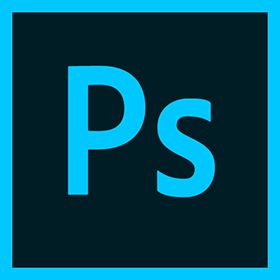 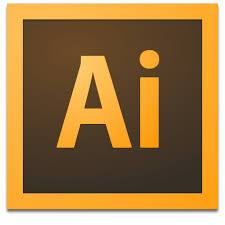 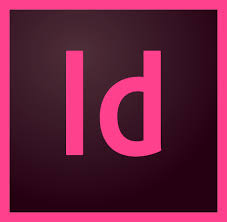 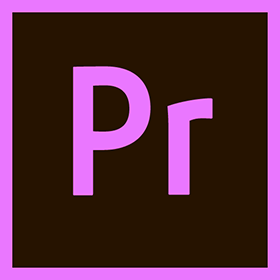 Sports Committee
7 committee members
1-2 hours a week
2 Free activities
2 Fixed activities
Batavierenrace
Soccer Tournament
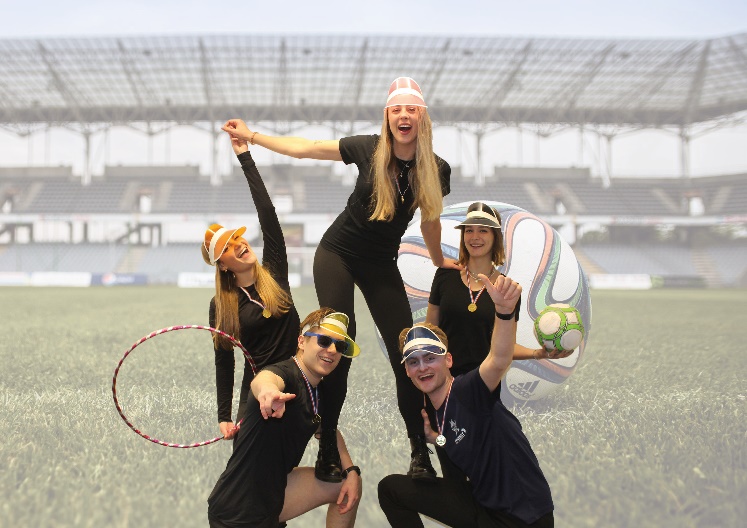 Synergy Drink
What do you organize?
Monthly Synergy Drink
After Exam Lunches/Drinks
Synergy Division

8 committee members
1 or 2 hours a week
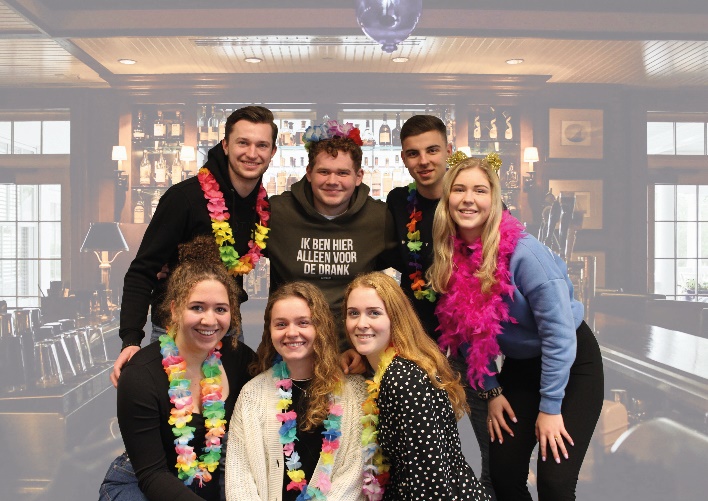 Synergy Weekend
Organising member weekend 
The committee organises- Activities- Transportation - Food
7 committee members
1-3 hours a week
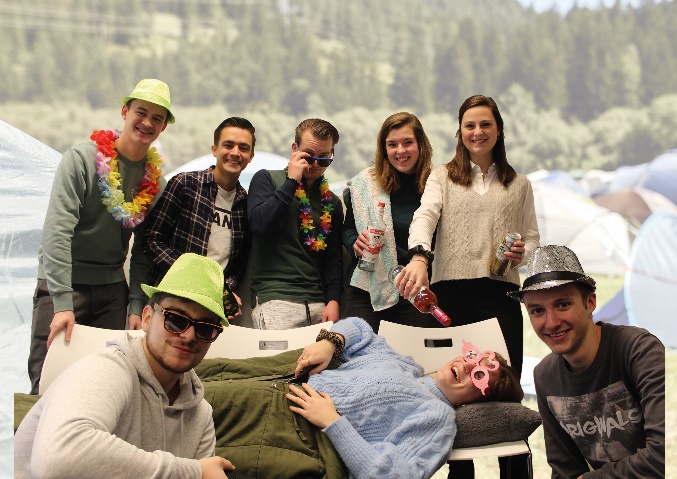 Committees that start in February
Atlas Trip
Business Trip
Orientation Week
Kick-off
Ski Trip
Synergy Week
Atlas Trip Committee
Yearly business trip for 40 people, 7/8 days (April/May)
Company visits, cultural activities, clubbing in a foreign city!
6 committee members 
1-4 hours a week, differs per period
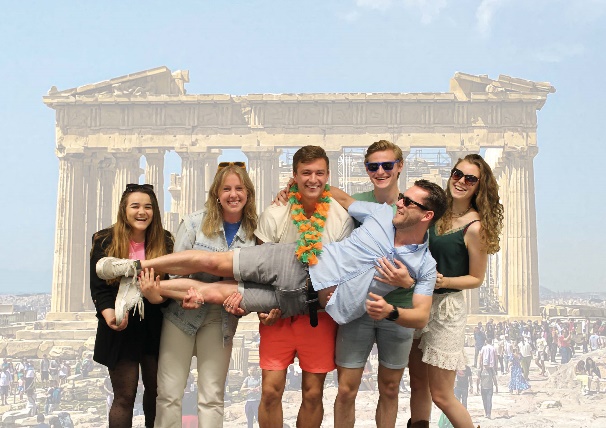 Business Trip Committee
Organising a business trip to an European city 
8 committee members
2 hours a week
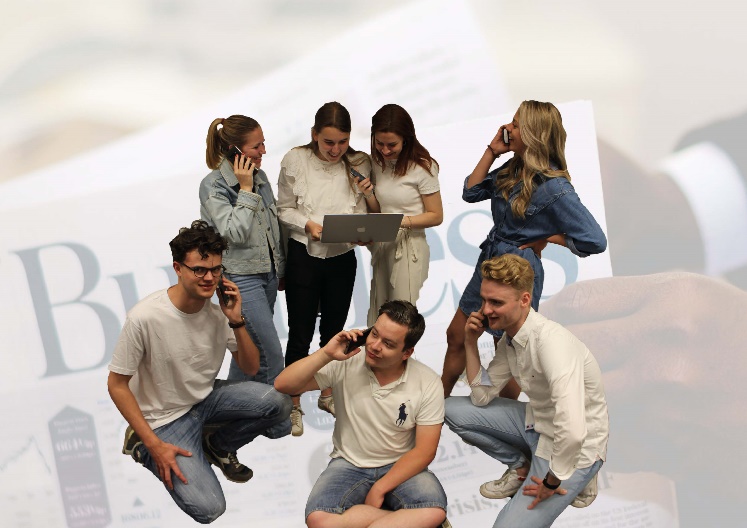 Kick-Off Committee
7 committee members
13 activities (formal and informal)in October and September
2 to 3 hours a week
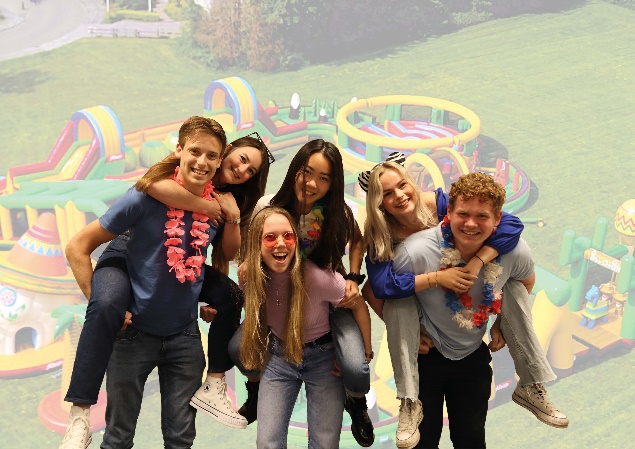 Orientation Week Committee
New students
Orientation week
Orientation battle
Free activity
Three parties
7 committee members
1 hour a week
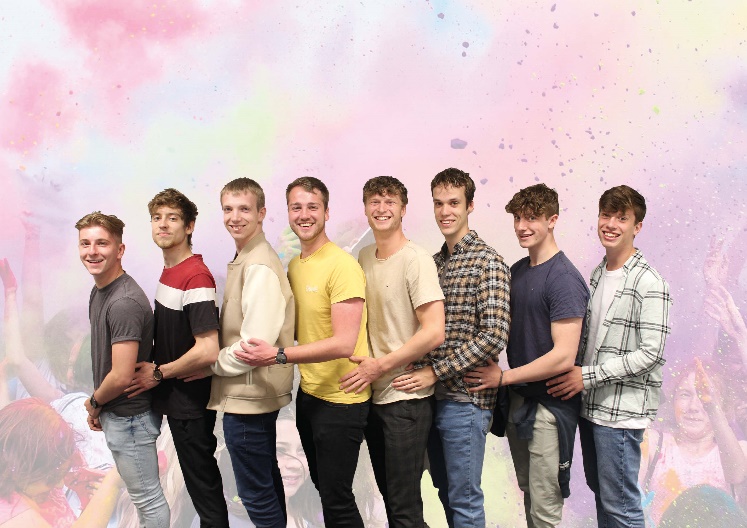 Ski Trip Committee
Organising a ski trip for 40 people 
What do you do: - Location                 - Evening activities - Introduction activity - Final drink
6 committee members
2 hours a week
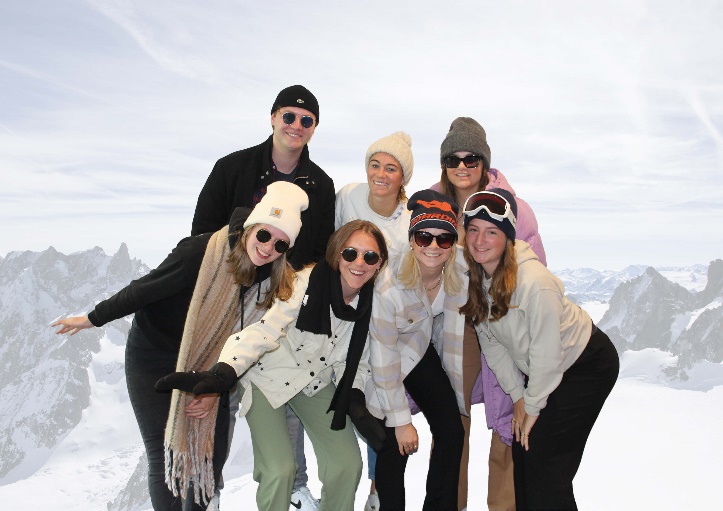 Synergy Week Committee
A week in May full of activities
Formal and Informal activities
Synergy Gala
9 committee members
3 hours a week
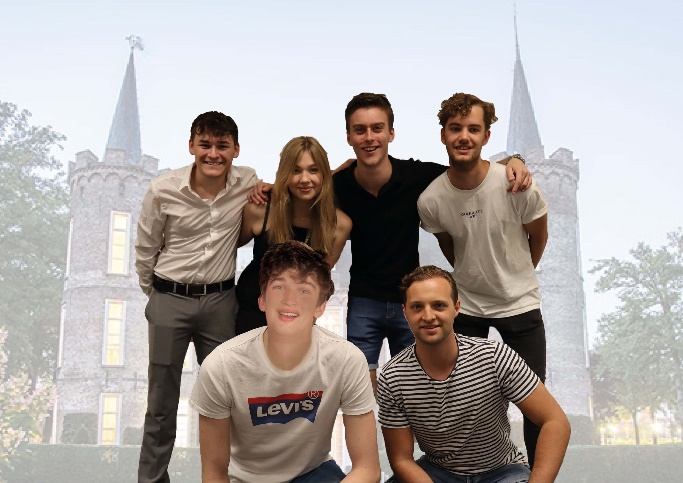 Active Membership Activity
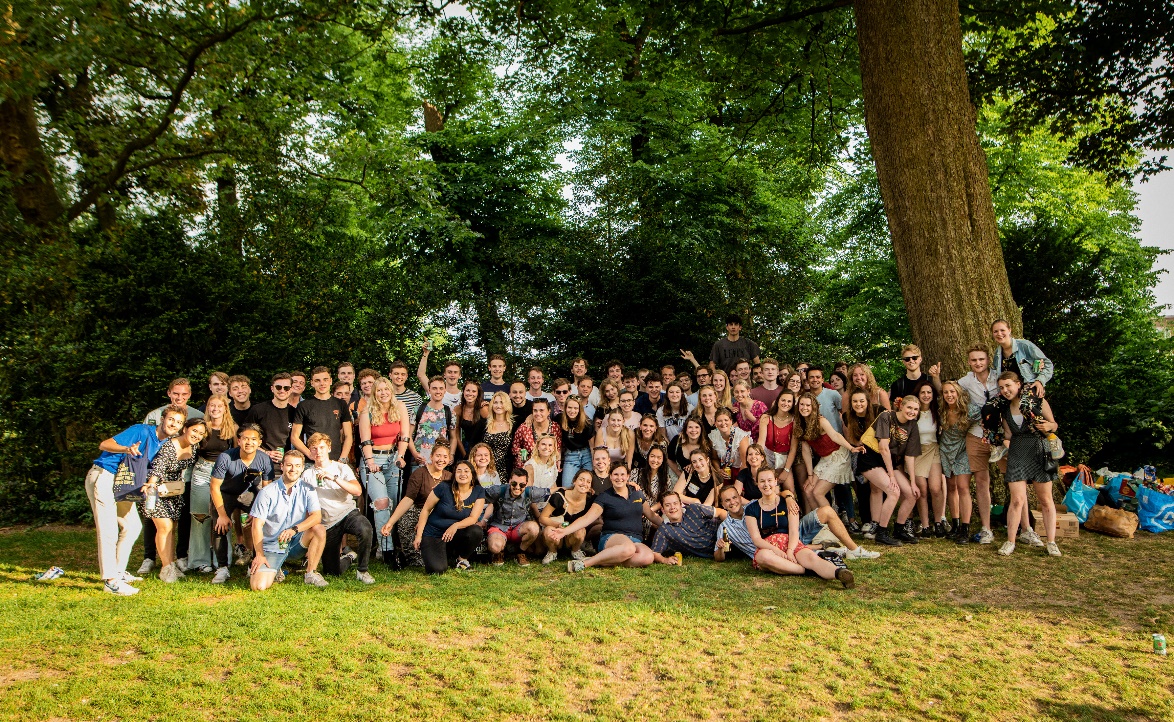 Committee Training
Helps you prepare for your role in the committee
Involves organising, planning, teambuilding and professionalism